Se ved hjelp av andres øyne
Om bruk av videotelefoni for synshemmede
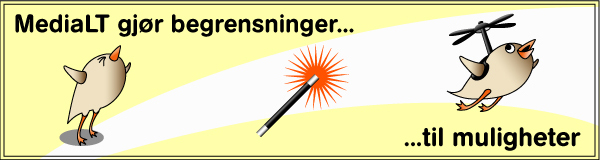 Det finnes aldri så mange muligheter som i begrensningene
Innhold
Øyetelefon-prosjektet
SE-prosjektet
Resultater SE-prosjektet
Øyetelefonens framtid
Øyetelefonen
Stasjonært utstyr
ISDN linje
Dokumentkamera
Teksttelefonen
For dyrt
Lite utbredt
Hvorfor nytt prosjekt
Nye teknologiske muligheter
Enkelt brukergrensesnitt
Overføring mellom telefoner
Investert mye
SE-prosjektet
Forprosjekt
2012
Mobiltelefoner
Tekniske utfordringer
Bruksområder
Tjenester
Hovedtyper telefoner
Symbian
Android 
iPhone (IOS)
Windows mobile
Overføring mellom telefoner
Videosamtaler
Facetime
SKYPE
Fring
Mulige forbedringer
Enkel betjening (Øyetelefon-app)
Batteritid
Hendene fri
Værforhold
Lysforhold
Dekningsgrad 
Objektlokalisering
Støyete omgivelser
Bruksområder
Fokusintervjuer
Alt man må se
11 av 12
Testing av bruksområder
Alt går bortsett fra bevegelse
Rett vinkel og stabilt
Tjenester
Bemannet sentral
Lese- og sekretærhjelp
BPA
Familie og venner
Internett
Framtiden for øyetelefonen
Ingen videreføring
Utvidet bruksområde
Oppringing enklere og billigere
Finansiering av sentral
Endre vane